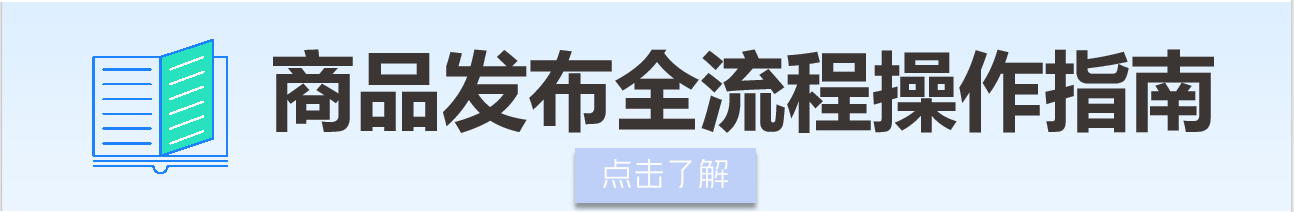 供应商可以直接选择商品类目，编辑商品信息，发布商品。操作步骤进入 商品发布 页面。菜单路径：我的工作台 > 商品中心 > 商品管理 > 商品发布 在 商品直发 标签页，逐级选择商品类目，选择品牌与型号，点击 下一步
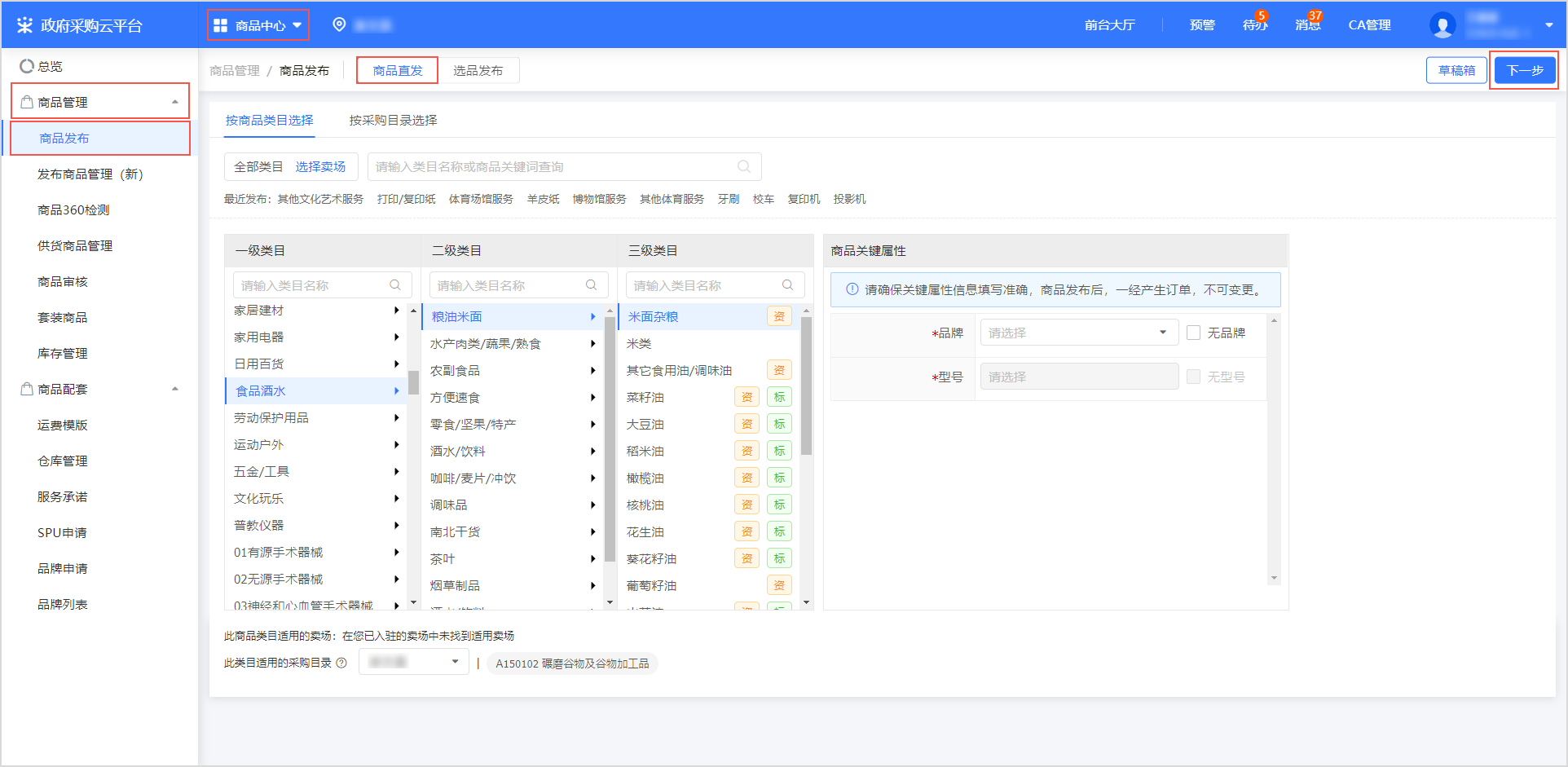 步
标签说明标：标准类目，平台已收录SPU，供应商发布此类目商品需引用平台SPU进行发布。资：如需发布此类目商品，供应商需满足特定资质。上传特定资质请点击特定资质上传常见问题汇总。（3-8页PPT）
为什么要上传特定资质？为满足市场监督管理局要求，同时适应政采云平台发展，不断提升商家品质和服务品质，平台针对部分类目有特定资质强制上传要求，请商家按照提示提交。如何判断哪些类目需要特定资质？在发布/编辑/上架协议商品时，如商品类目要求特定资质，且商家未上传过对应资质，则系统会出现提醒。
如何上传特定资质？方法如下：方法1：根据页面提示，前往协议相关页面上传。1.页面提示缺少资质时，点击 去协议变更上传资质。
2.在 标项信息 面板，点击要查看的标项。3.在 基本信息 面板，点击 查看详情。
4.在 完善经营许可资质 弹窗中，如需继续售卖该类商品，则点击 去上传；如不再售卖该类商品，则点击 删除类目
方法2：在 资质证照管理 页面上传。（如部分协议页面，无资质上传入口，可通过此途径上传。）
进入 企业信息 > 资质证照管理 页面。
点击 新增。
在弹窗中填写资质信息，并确认操作。
3.在 基本信息 面板，填写商品基本信息。说明不同类目要填写的基本信息可能存在差异，请按照实际界面内容填写。如该商品为中小企业制造产品，需上传中小企业声明函。填写电商平台链接时，优先选择天猫、苏宁、京东平台的同类商品链接。
4.在 图文信息 面板，编辑商品图文信息。注意：商品标题：系统根据选择的类目自动生成商品标题。商品标题为“产品信息+简短描述”格式。如需在标题中补充信息，可在简短描述中填写。产品图片：需至少上传1张图片，格式为JPG、PNG、JPEG，单张图片少于3M，像素不少于800*800。
5.在 服务与承诺 面板，点击 添加服务/承诺，为商品关联服务/承诺。
6.在 商品规格 面板，选择商品规格。  说明如无该商品适用的商品规格，点击 申请添加，添加商品规格。
7.在 销售信息 面板，填写销售信息。          说明价格信息：销售价格不得高于市场价格，且优惠率不得小于20%。库存信息：当商品同时上架到多个卖场时，库存在多个卖场之间共享。卖场不支持库存设置时除外。SKU编码：可输入厂家或卖家为每个SKU定义的编码。SKU即销售单元，指供应商管理商品库存进出的最小单元，通过商品的销售属性组合确定，例如：T恤有颜色和尺码两个销售属性，则蓝色的L码T恤即为一个SKU。电商链接：优先填写京东、苏宁、天猫平台自营商品。若无自营商品，可填写其旗舰店、专卖店、专营店商品链接。运费信息：选择已配置的运费模板。若无该商品适用模板，点击新增模板新增运费模板，或点击编辑模板修改已有的运费模板。上架管理：选择立即上架，勾选卖场后，该商品进入协议商品审核流程，流程通过后，直接上架至卖场；选择暂不上架，该商品为基础商品，需后续关联协议，上架至卖场。
8.搭售商品。A：在 搭售商品 面板，点击 新增分组。
B：在 新增搭售商品分组 弹窗中，填写分组名称，选择商品类型，点击 确定
说明点击 删除分组 或 新增分组，进行搭售商品分组管理。
C：点击 关联商品。
D：在 关联配套商品 弹窗中，选择商品类目，点击 搜索。
E：选择搭售商品，在右侧勾选SKU，点击 确定。
F：填写搭售价格。
G：(可选)点击 设为标配，可将此配件免费赠送给采购人。
H：点击 移除，可将此配件移除。
9.确认信息填写无误后，点击 提交。
说明如上架管理中选择立即上架，点击 提交 后，需在 填写审核信息 弹窗，填写申请原因，选择审核机构。商品审核通过后，自动上架至卖场。
操作结果商品发布成功后，可在 商品发布管理 页面查看商品信息。